Informatiesessie
28/02/2024
Onderzoeksproject: 
Vaststellen hiaten in kennisbasis
Informatiesessie
Informatiesessie bij de offerteaanvraag d.d. 22/02/2024

Deelname is vrijblijvend

PPT en verslag van Q&A worden gepubliceerd op eProcurement

Bijkomende vragen en antwoorden na deze infosessie:

Mogelijkheid bijkomende vragen te stellen per mail gericht aan zowel Astrid.dhaenens@leerpunt.be als Joke.boeckx@leerpunt.be 

Vragen en antwoorden worden toegevoegd aan het verslag en gepubliceerd op eProcurement
[Speaker Notes: Joke]
Outline
Context 
Onderzoeksopdracht 
Opdrachtdocumenten 
Procedure 
Selectiecriteria
Beoordelingscriteria 
Q&A
[Speaker Notes: Joke]
Context
[Speaker Notes: Joke]
Context
Doel van Leerpunt:

= kennis over effectieve didactiek uit wetenschappelijk onderzoek ontsluiten 

= via gerichte implementatie de kwaliteit van het Vlaamse onderwijs te verbeteren

 door:

het aanbieden van steeds ontwikkelende, onderbouwde didactische kennisbasis aan voor leraren(teams)  zodat leraren hun dagelijkse lespraktijk evidence-informed kunnen aanpakken.
[Speaker Notes: Joke 
Leerpunt heeft als doel kennis over effectieve didactiek uit wetenschappelijk onderzoek te ontsluiten en via gerichte implementatie de kwaliteit van het Vlaamse onderwijs te verbeteren. Leerpunt biedt daarom een zich steeds ontwikkelende, onderbouwde didactische kennisbasis aan voor leraren(teams) waarmee ze hun dagelijkse lespraktijk evidence-informed kunnen aanpakken. Deze kennisbasis wordt onder andere gevormd door bestaand onderzoek te synthetiseren en te hertalen naar de lespraktijk. 
Deze oproep situeert zich binnen de extra taak van Leerpunt van de Vlaamse Regering binnen brede basiszorg en verhoogde zorg. Samen met de begeleidende diensten, zijnde de pedagogisch begeleidingsdiensten en andere aanbieders, kreeg Leerpunt de opdracht om de brede basiszorg en verhoogde zorg in scholen voor gewoon onderwijs te versterken door een sterke kennisbasis aan te bieden vanuit valide wetenschappelijk onderzoek.
Leerpunt lanceert in het kader van haar taak i.v.m. het versterken van de brede basiszorg en verhoogde zorg twee projectoproepen, waarop projectbegeleiders (pedagogische begeleidingsdiensten en andere aanbieders) in consortium met de al bekende deelnemende scholen en instellingen hoger onderwijs een aanvraag kunnen indienen voor financiering. 
De geselecteerde projecten volgend op de eerste oproep starten in juni en hebben een duurtijd van 15 maanden. 
Deze oproep heeft als onderwerp het onderzoek naar de verschillende vormen van implementatie binnen deze projecten waarbij zowel de effectiviteit van de interventie als de effectiviteit van begeleiding worden onderzocht.]
Context
September 2023: decreet Leersteun : 
BBZ/VZ: kwaliteitsvol onderwijs voor alle leerlingen, rekening houdend met de werkbaarheid voor leraren. 
=> verantwoordelijkheid van elke school om:
een  sterke brede basiszorg uit te werken 
in de fase van verhoogde zorg in redelijke aanpassingen te voorzien voor leerlingen met specifieke onderwijsbehoeften. 

Deze oproep situeert zich binnen de extra taak van Leerpunt van de Vlaamse Regering binnen brede basiszorg en verhoogde zorg.
[Speaker Notes: Leerpunt heeft als doel kennis over effectieve didactiek uit wetenschappelijk onderzoek te ontsluiten en via gerichte implementatie de kwaliteit van het Vlaamse onderwijs te verbeteren. Leerpunt biedt daarom een zich steeds ontwikkelende, onderbouwde didactische kennisbasis aan voor leraren(teams) waarmee ze hun dagelijkse lespraktijk evidence-informed kunnen aanpakken. Deze kennisbasis wordt onder andere gevormd door bestaand onderzoek te synthetiseren en te hertalen naar de lespraktijk. 
Deze oproep situeert zich binnen de extra taak van Leerpunt van de Vlaamse Regering binnen brede basiszorg en verhoogde zorg. Samen met de begeleidende diensten, zijnde de pedagogisch begeleidingsdiensten en andere aanbieders, kreeg Leerpunt de opdracht om de brede basiszorg en verhoogde zorg in scholen voor gewoon onderwijs te versterken door een sterke kennisbasis aan te bieden vanuit valide wetenschappelijk onderzoek.
Leerpunt lanceert in het kader van haar taak i.v.m. het versterken van de brede basiszorg en verhoogde zorg twee projectoproepen, waarop projectbegeleiders (pedagogische begeleidingsdiensten en andere aanbieders) in consortium met de al bekende deelnemende scholen en instellingen hoger onderwijs een aanvraag kunnen indienen voor financiering. 
De geselecteerde projecten volgend op de eerste oproep starten in juni en hebben een duurtijd van 15 maanden. 
Deze oproep heeft als onderwerp het onderzoek naar de verschillende vormen van implementatie binnen deze projecten waarbij zowel de effectiviteit van de interventie als de effectiviteit van begeleiding worden onderzocht.]
Context
Binnen de aanpak van fase 0 van het zorgcontinuüm (brede basiszorg) zal de school:

Met een krachtige leeromgeving de ontwikkeling van alle leerlingen stimuleren. 
Elke leerling goed en systematisch opvolgen
de impact van risicofactoren verminderen 
beschermende factoren versterken.


Binnen de aanpak van fase 1 van het zorgcontinuüm (verhoogde zorg) zal de school (redelijke) aanpassingen inlassen die ervoor zorgen dat een leerling het gemeenschappelijk curriculum volgt/blijft volgen. 
Bijvoorbeeld: remediëren, differentiëren, compenseren of dispenseren.
[Speaker Notes: Joke
Leerpunt heeft als doel kennis over effectieve didactiek uit wetenschappelijk onderzoek te ontsluiten en via gerichte implementatie de kwaliteit van het Vlaamse onderwijs te verbeteren. Leerpunt biedt daarom een zich steeds ontwikkelende, onderbouwde didactische kennisbasis aan voor leraren(teams) waarmee ze hun dagelijkse lespraktijk evidence-informed kunnen aanpakken. Deze kennisbasis wordt onder andere gevormd door bestaand onderzoek te synthetiseren en te hertalen naar de lespraktijk. 
Deze oproep situeert zich binnen de extra taak van Leerpunt van de Vlaamse Regering binnen brede basiszorg en verhoogde zorg. Samen met de begeleidende diensten, zijnde de pedagogisch begeleidingsdiensten en andere aanbieders, kreeg Leerpunt de opdracht om de brede basiszorg en verhoogde zorg in scholen voor gewoon onderwijs te versterken door een sterke kennisbasis aan te bieden vanuit valide wetenschappelijk onderzoek.
Leerpunt lanceert in het kader van haar taak i.v.m. het versterken van de brede basiszorg en verhoogde zorg twee projectoproepen, waarop projectbegeleiders (pedagogische begeleidingsdiensten en andere aanbieders) in consortium met de al bekende deelnemende scholen en instellingen hoger onderwijs een aanvraag kunnen indienen voor financiering. 
De geselecteerde projecten volgend op de eerste oproep starten in juni en hebben een duurtijd van 15 maanden. 
Deze oproep heeft als onderwerp het onderzoek naar de verschillende vormen van implementatie binnen deze projecten waarbij zowel de effectiviteit van de interventie als de effectiviteit van begeleiding worden onderzocht.]
Onderzoeksopdracht
Onderzoeksopdracht
Duurtijd
uitvoeringstermijn van 9 maanden 
Indicatieve planning:




Budget
Voorzien budget: max. 97.500,00 euro (incl. btw).
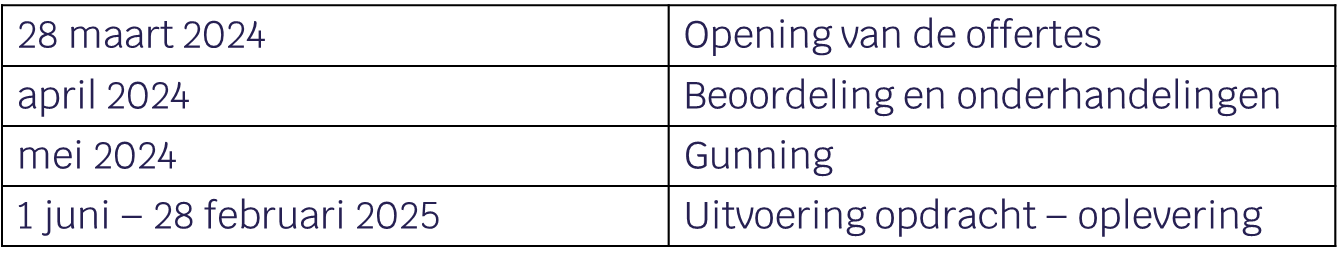 [Speaker Notes: Astrid]
Onderzoeksopdracht
Doel:

zicht te krijgen op de kennisnoden en -hiaten in de huidige kennisbasis 
binnen het leerplichtonderwijs betreffende brede basiszorg en verhoogde zorg die  leren en studeren mogelijk maken voor leerlingen.
[Speaker Notes: Joke]
Onderzoeksopdracht
Volgende stappen worden verwacht in het onderzoeksproces:

Het doornemen van de leidraden en toolkit in functie van basiszorg en verhoogde zorg; 

Het ontwikkelen en/of hanteren van een methodologie  en een bijhorend instrumentarium voor het:

Inventariseren van kennisnoden van het werkveld betreffende effectieve klaspraktijk(en) binnen brede basiszorg en verhoogde zorg rekening houdend met bestaande ontwikkelingsplannen uit Vlaanderen (bv. op basis van kennisagenda Leerpunt, geplande oproepen, lopende projecten,...).

Inventariseren van: 
bestaande wetenschappelijke onderzoeksliteratuur en/of een valoriserende vertaling naar de werkvloer betreffende effectieve klaspraktijken binnen brede basiszorg en verhoogde zorg.
mogelijke kennishiaten gerelateerd aan de kennisnoden van het werkveld betreffende effectieve klaspraktijk(en) binnen brede basiszorg en verhoogde zorg.

Binnen de methodologie wordt ook duidelijk gespecificeerd hoe zal worden rekening gehouden met diverse relevante stakeholders binnen het onderwijsveld.
[Speaker Notes: Joke]
Onderzoeksopdracht
Het opstellen van een helder data management plan (DMP)  wat betreft bovenstaande;

Op basis van de onderzoeksresultaten worden aanbevelingen geformuleerd om de kennisagenda met betrekking tot brede basiszorg en verhoogde zorg te bepalen (richting geven aan bv. leidraden, ondersteunende materialen, vervolgonderzoek,…);

De onderzoekers koppelen de werkzaamheden in uitvoering tweemaandelijks terug naar Leerpunt met duiding van de vooruitgang en verdere te zetten stappen;   

De onderzoekers leggen alle materiaal  via de wetenschappelijke commissie en de gebruikerscommissie in samenwerking met het Leerpunt-team voor.
[Speaker Notes: Joke]
Verwachte resultaten
Een wetenschappelijk onderzoeksrapport dat:
Een theoretisch kader en onderbouwde methodologie voor dataverzameling en -verwerking, verwacht 
Kennisnoden en mogelijke hiaten in de kennisbasis met betrekking tot brede basiszorg en verhoogde zorg
aanbevelingen
om de kennisagenda met betrekking tot brede basiszorg en verhoogde zorg verder te bepalen (bv. richting geven aan  leidraden, ondersteunend materiaal, vervolgonderzoek…), 
Om de relatie en/of aanvulling te verduidelijken ten aanzien van de reeds bestaande kennisagenda binnen Leerpunt (i.e. een algemenere themabepaling wat betreft kennisnoden in de onderwijspraktijk; verwacht juni 2024). 
omvat.
[Speaker Notes: Joke]
Opdrachtdocumenten
Opdrachtdocumenten
Opdrachtdocumenten
Bestek = administratieve en inhoudelijke vereisten uitgeschreven m.b.t. de opdracht en het indienen van een offerte
Bijlagen	= templates om te gebruiken voor het indienen van uw offerte
Bijlage 1: Offerteformulier
Bijlage 2: Inventaris
Bijlage 3: Selectiecriteria
Bijlage 4: Gunningscriteria
Bijlage 5: Verbintenisverklaring
[Speaker Notes: Astrid]
Opdrachtdocumenten
Opbouw bestek
Deel 1: algemene en administratieve bepalingen
Informatie aanbesteder, procedure, uitvoertermijn, wijze van opmaak en indienen van offertes en selectie en gunningscriteria
Deel 2: technische bepalingen
Inhoudelijke beschrijving van de opdracht en de verwachte resultaten
Deel 3: uitvoering van de opdracht
Wettelijke bepalingen m.b.t. de uitvoering van de opdracht, na gunning
[Speaker Notes: Astrid]
Procedure
Procedure
Vereenvoudigde onderhandelingsprocedure met bekendmaking
Eenstapsprocedure (selectie en gunning in 1 stap)
Bekendmaking op eProcurement
Onderhandelingen mogelijk (indien nodig geacht door Leerpunt)
Onderzoek en beoordeling offertes
Regelmatigheid - voldoen van de offerte aan de eisen, voorwaarden en criteria vermeld in de opdrachtdocumenten, naleving van de voorschriften van de Wet Overheidsopdrachten en het KB plaatsing, alsook naleving van het arbeids-, sociaal en milieurecht
Selectiecriteria -  minimumgeschiktheidseisen om mee te kunnen doen aan de opdracht
Gunningscriteria – criteria op basis van dewelke de offerte zal worden beoordeeld en gequoteerd
[Speaker Notes: Astrid]
Indienen
Indienen via eProcurement
https://www.publicprocurement.be/publication-workspaces/c141bf91-cd79-4cd7-a02d-5a75059b5a6c/general
Bekijk als onderneming (registreren indien nog niet gedaan)
Deelname bevestigen
Documenten toevoegen (offerte bestanden opladen)
Finaliseren -> indieningsrapport aanmaken -> ondertekenen -> offerte/aanvraag tot deelneming verzenden
Digitaal ondertekenen (eID +pin code)
Door de persoon gemachtigd om te tekenen voor de organisatie!
Mogelijk om de ondertekening op voorhand te testen in de demo omgeving 
https://demo.publicprocurement.be/
Begin op tijd met uw indiening om problemen met het platform te vermijden!
Hulp nodig bij uw indiening?
Handleidingen en tutorials op https://bosa.service-now.com/eprocurement?lang=nl
Helpdesk e-Procurement elke werkdag te contacteren van 08:30 tot 12:00 en van 13:15 tot 16:30 
Telefoon: (+32) (0) 2 740 80 00
[Speaker Notes: Astrid]
Selectiecriteria
Selectiecriteria
Kwalitatieve selectie – technische en beroepsbekwaamheid
voorwaarden om na te gaan of de ondernemers over de noodzakelijke ervaring beschikken om de opdracht volgens een passend kwaliteitsniveau uit te voeren

De minimale vereisten qua technische en beroepsbekwaamheid:  
ervaring met onderwijsonderzoek
expertise inzake brede basiszorg en verhoogde zorg
 kennis van het (Vlaams) onderwijslandschap

De inschrijver bewijst zijn technische en beroepsbekwaamheid aan de hand van 3 referenties van maximaal 3 jaar oud 
aard van de opdracht, resultaat van de opdracht, opdrachtgever, datum van uitvoering
[Speaker Notes: Astrid]
Gunningscriteria
Gunningscriterium 1
Kwaliteit van het voorstel (80/100 punten)

Plan van aanpak (30 punten) 

De inschrijver voegt een plan van aanpak toe met een beschrijving en verantwoording van alle componenten van het onderzoeksopzet/plan van aanpak, inclusief de voorziene deliverable(s) en output. 
met 
duidelijke omschrijving van de diverse fases binnen het project; 
gerichte en haalbare planning binnen de gegeven tijdslimiet waarin deliverable(s) en output worden geformuleerd; 
hoe en wanneer elke stap zal worden bereikt en hoe de toegewezen middelen voor het project besteed zullen worden;
[Speaker Notes: Joke]
Gunningscriterium 1
maatregelen in het kader van algemene risicobeheersing en mogelijke belangenconflicten;
 
Communicatieplan met beschrijving van de procedures en frequentie van terugkoppeling naar Leerpunt . 
Het doel is om een transparante en effectieve communicatiestructuur te waarborgen, waarin de voortgang van het project, belangrijke mijlpalen en eventuele uitdagingen regelmatig en helder worden gecommuniceerd naar Leerpunt.

Plan van aanpak = tonen hoe toewerken naar een eindproduct dat kwaliteitsvol, toegankelijk en bruikbaar is, ingebed in de missie en visie van Leerpunt.
[Speaker Notes: Joke]
Gunningscriterium 1
B. Kwaliteitsbewaking (30 punten)

Een beschrijving van hoe de kwaliteit doorheen het onderzoek zal gewaarborgd worden, zowel inhoudelijk als wetenschappelijk. 

Volgende zaken worden beschreven:

het gebruikte theoretisch kader en methodologie;
de onderzoeksmethoden;
verwijzingen naar relevante bestaande wetenschappelijke literatuur over het thema;
de vooropgestelde dataverzameling, -analyse en -rapportering beschrijven en verantwoorden;  
een datamanagementsplan (DMP) met beschrijving van de strategieën en processen voor het organiseren, opslaan, delen en bewaren van onderzoeksgegevens.
[Speaker Notes: Joke]
Gunningscriterium 1
Kwaliteit van het voorstel (80/100 punten)

C. Deskundigheid van de inschrijvers (20 punten)

 een beschrijving van het projectteam dat aantoont dat het team over de nodige deskundigheid en expertise van het team met betrekking tot het thema met: 

voorstel van het projectteam;

naam, functie, taken, kennis en ervaring van de projectleden;

specificering van taken, rollen en verantwoordelijkheden en benodigde vaardigheden binnen het project;

omschrijving hoe het personeel zal ingezet worden gekoppeld aan de periode en duur van het project. 

Beschrijving van ervaring van projectleden
[Speaker Notes: Joke]
Gunningscriterium 2
De inschrijvingsprijs (20/100 punten)

Beoordeling op basis van de globale prijs (incl. btw) voor de onderzoeksopdracht, a.d.h.v. volgende formule:

prijsofferte op basis van de inventaris (bijlage 2). De kosten worden opgegeven voor de verschillende onderdelen en fasen van het onderzoek. De prijs omvat alle kosten verbonden aan de dienstverlening (personeelskosten, documenten, materiaal, administratie, verplaatsingskosten...). 

De ingediende totaalprijs bedraagt maximum 97.500  euro (incl. btw). 

De toekenning van de punten voor de prijs gebeurt via de formule: (prijs goedkoopst ingediende voorstel/prijs ingediende voorstel) * 20.
[Speaker Notes: Joke]
Q&A
Contact:
Astrid.dhaenens@leerpunt.be 
Joke.boeckx@leerpunt.be